Статистика по обеспечению пациентов по фонду «Круг добра»
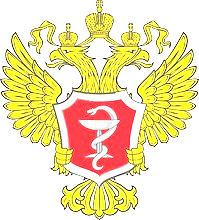 Директор ФКУ «ФЦПиЛО» Минздрава России
Максимкина Елена Анатольевна
Кол-во пациентов
Нозология
Динамика прироста нозологий, закупаемых Федеральным центром в рамках потребности, представленной Фондом «Круг добра»
977
СМА
Болезнь Помпе
16
Семейная средиземноморская лихорадка
10
+ Мышечная дистрофия Дюшенна-Беккера
Криопирин-ассоциированный периодический синдром
5
+ Мукополисахаридоз IVА типа, 
Гипофосфатозия
Июнь – Июль
Периодический синдром, ассоциированный с рецептором фактора некроза опухоли
+ Болезнь Помпе, ССЛ, КАПС, ТРАПС
5
Май
Миодистрофия Дюшенна-Беккера
Апрель
65
СМА
Март
Мукополисахаридоз IVА типа
34
ССЛ - Семейная средиземноморская лихорадка
КАПС - Криопирин-ассоциированный периодический синдром
ТРАПС - Периодический синдром, ассоциированный с рецептором фактора некроза опухоли
Гипофосфатазия
19
Болезнь Помпе
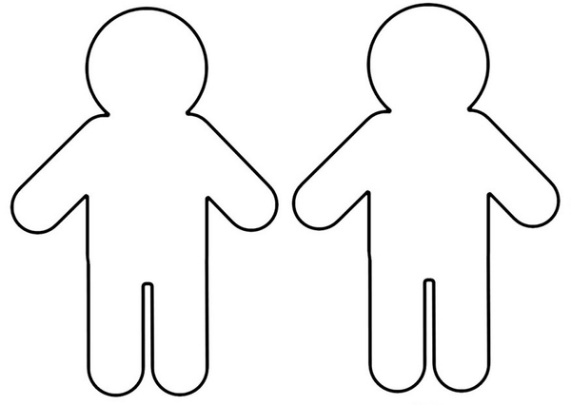 16 человек
Алглюкозидаза альфа, лиофилизат для приготовления концентрата для приготовления раствора для инфузий, 50 мг
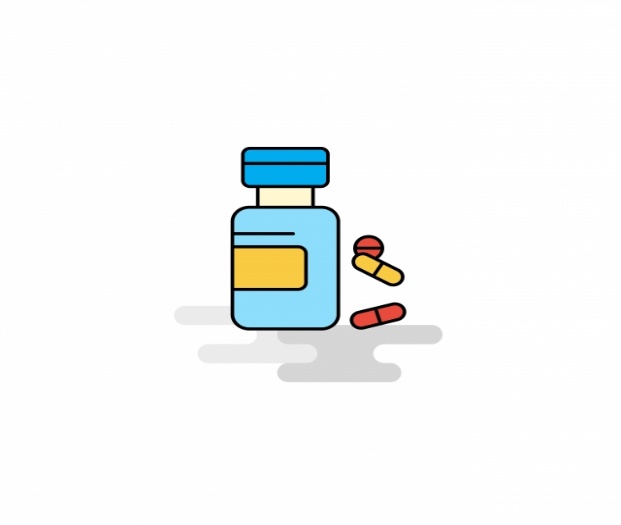 1670
флаконов
Семейная средиземноморская лихорадка
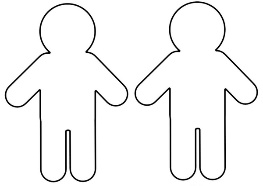 10 человек
Периодический синдром, ассоциированный с рецептором фактора некроза опухоли
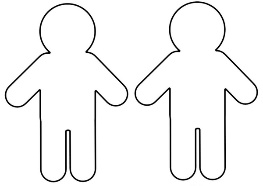 5 человек
Криопирин-ассоциированный периодический синдром
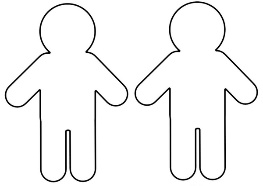 5 человек
Канакинумаб, лиофилизат для приготовления раствора для подкожного введения, 150 мг
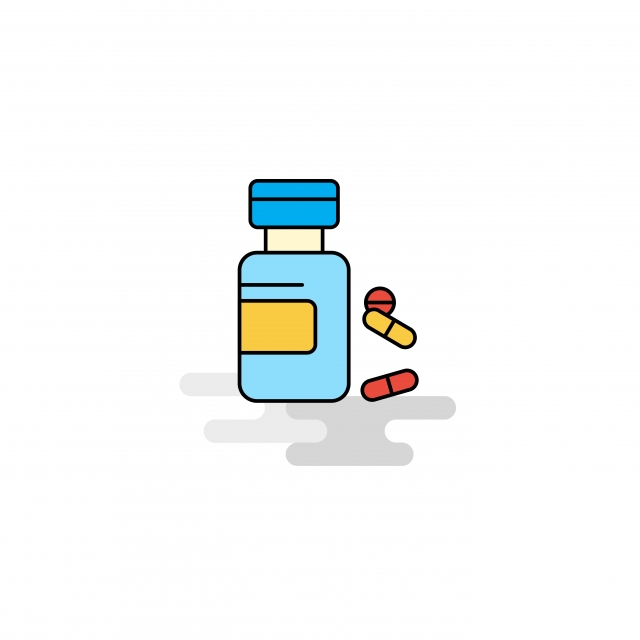 142 флакона
Мукополисахаридоз IVА типа
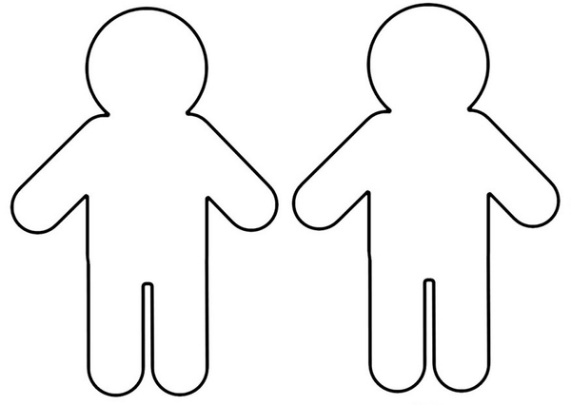 34 человека
Элосульфаза альфа, концентрат для приготовления раствора для инфузий, 1 мг/мл, 5 мл
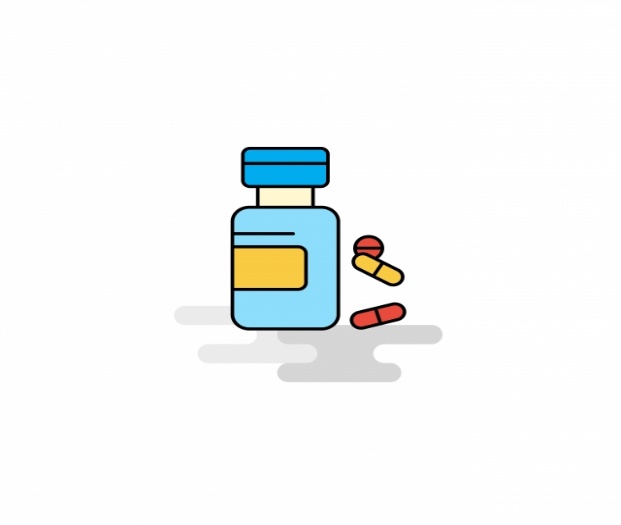 8234 флакона
Гипофосфатазия
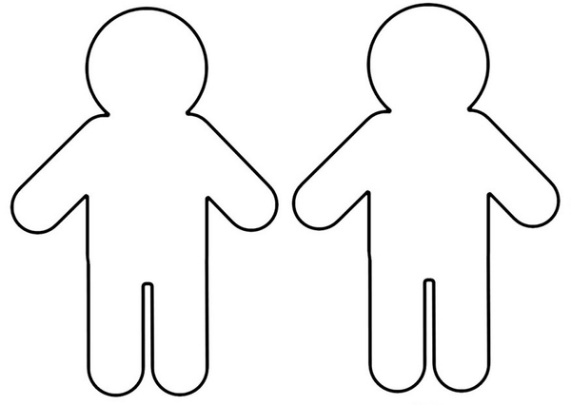 19 человек
Асфотаза альфа, раствор для подкожного введения, 40 мг/мл, 0,7 мл; 40 мг/мл, 1мл; 100 мг/мл, 0,8 мл.
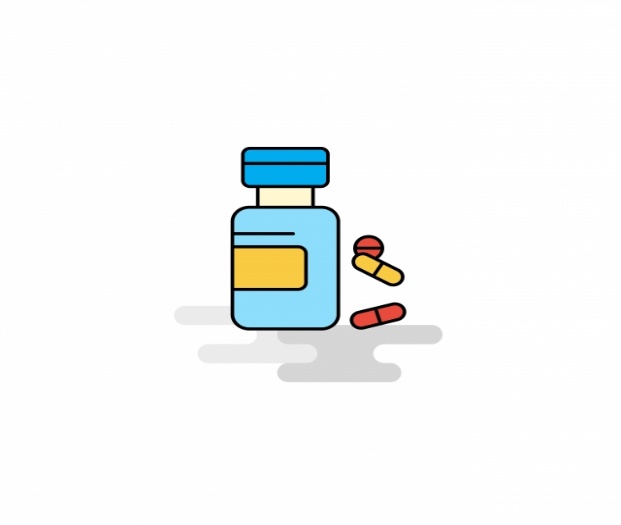 1860 флаконов
Болезнь Миодистрофия Дюшенна-Беккера
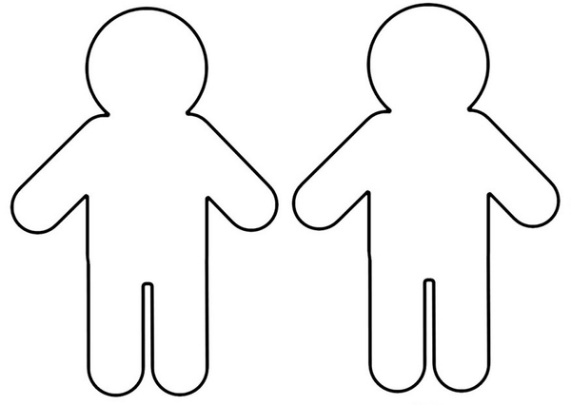 65 человек
125 мг № 30
Аталурен
250 мг № 30
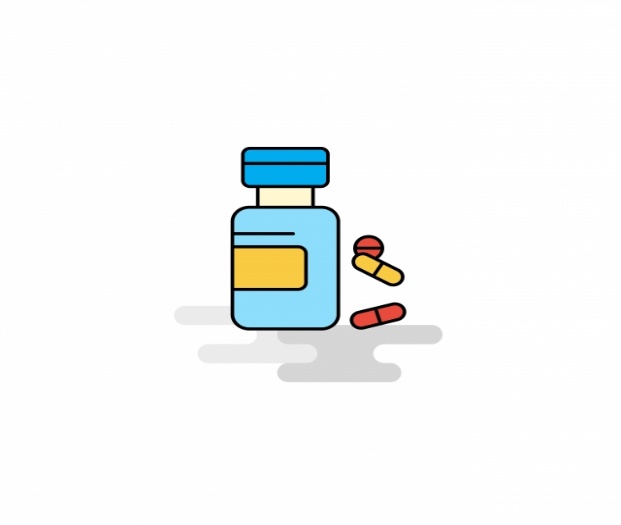 663 упаковок
257 упаковок
18 упаковок
1000 мг № 30
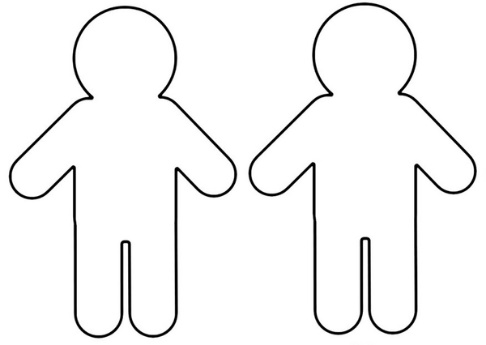 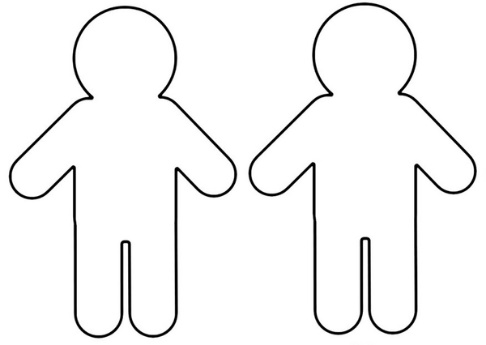 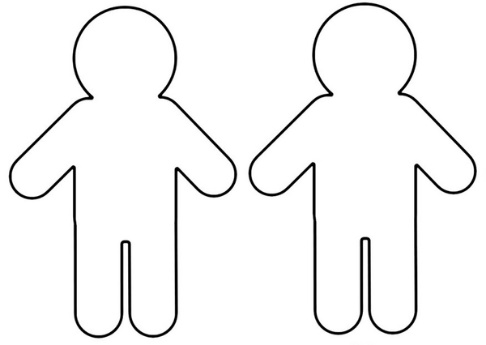 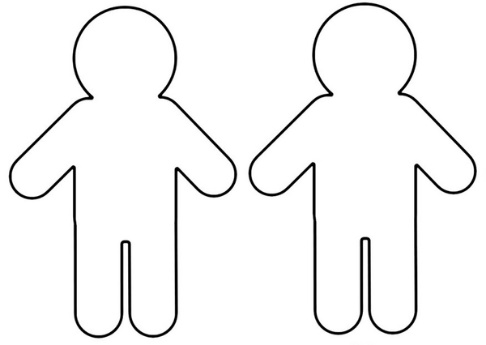 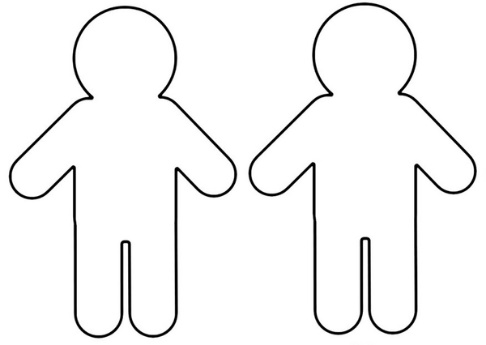 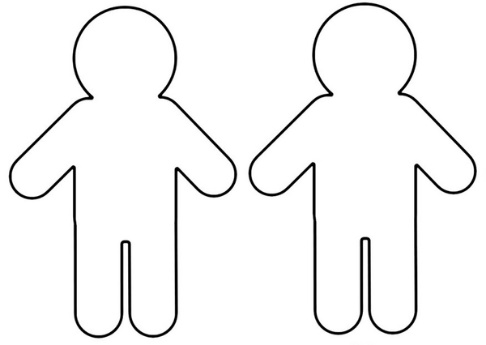 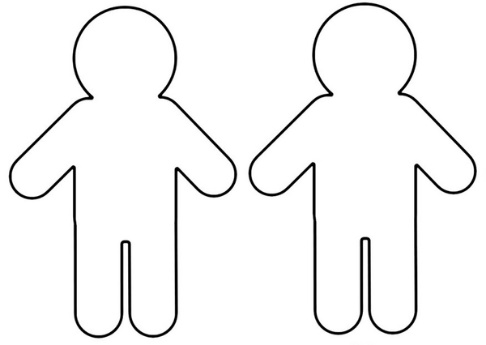 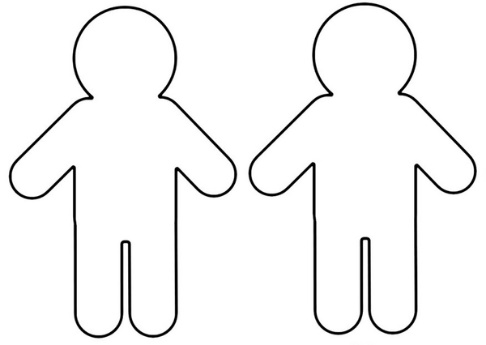 Численность пациентов со СМА
977 человек
Рисдиплам
Нусинерсен
1826
567
7124
410
Центральный федеральный округ
Центральный федеральный округ
Северо-Западный федеральный округ
Северо-Западный федеральный округ
Приволжский федеральный округ
Приволжский федеральный округ
Сибирский федеральный округ
Сибирский федеральный округ
Уральский федеральный округ
Уральский федеральный округ
Южный федеральный округ
Южный федеральный округ
Северо-Кавказский федеральный округ
Северо-Кавказский федеральный округ
Дальневосточный федеральный округ
Дальневосточный федеральный округ
Денежная экономия субъектов  на закупках Фонда «Круг добра»
Экономия бюджетных денежных средств по результатам переговоров ФКУ «ФЦПиЛО» с производителями и дистрибьютерами
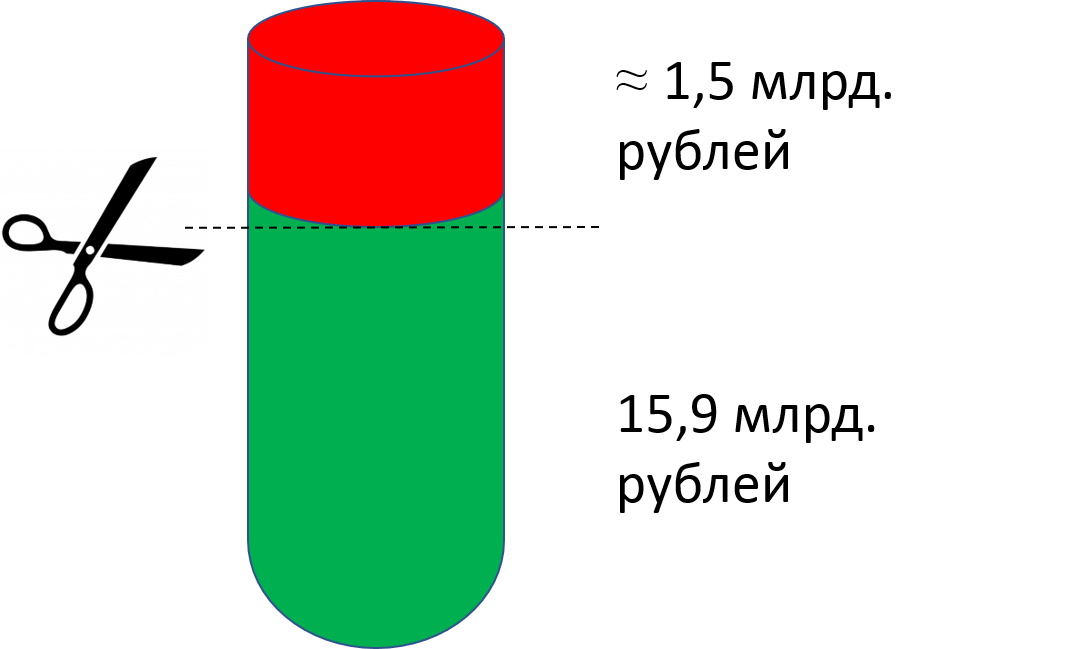 Общий итог по Центральному федеральному округу:
4 468 565 987 рублей
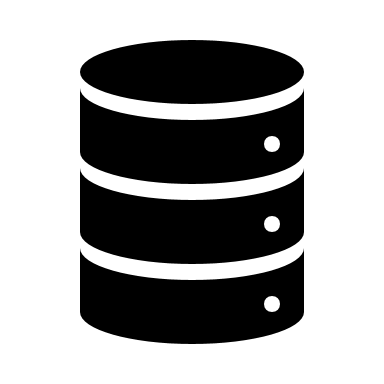 Общий итог по Северо-Западному федеральному округу:
1 575 186 647 рублей
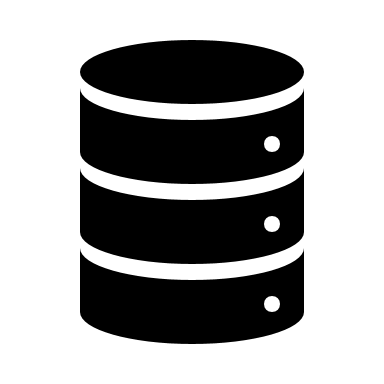 Общий итог по Приволжскому федеральному округу:
3 375 137 008 рублей
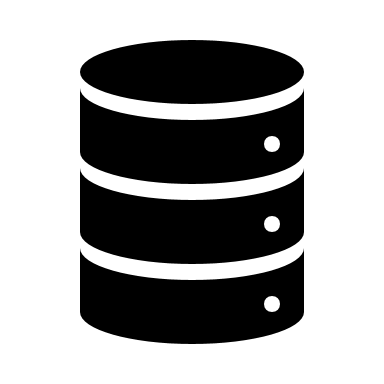 Общий итог по Сибирскому федеральному округу:
1 444 670 353 рублей
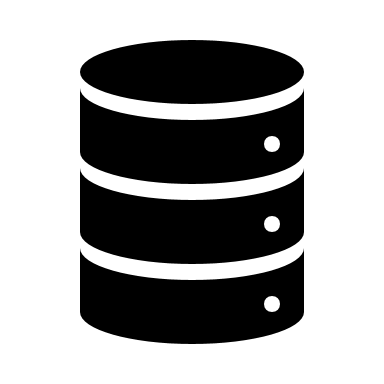 Общий итог по Уральскому федеральному округу:
1 170 907 217 рублей
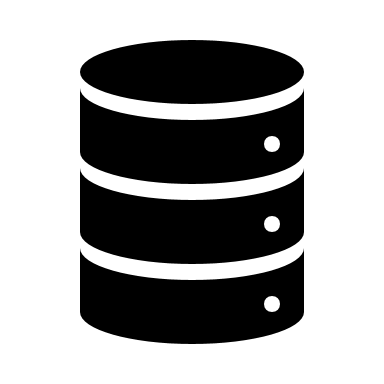 Общий итог по Южному федеральному округу:
2 270 036 110 рублей
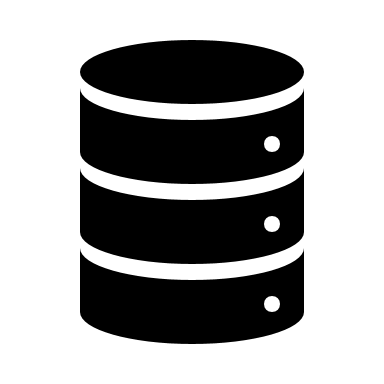 Общий итог по Северо-Кавказскому федеральному округу:
669 773 467 рублей
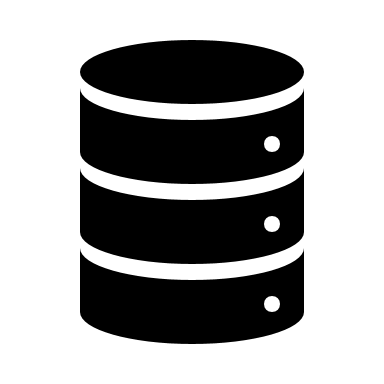 Общий итог по Дальневосточному федеральному округу:
926 776 458 рублей
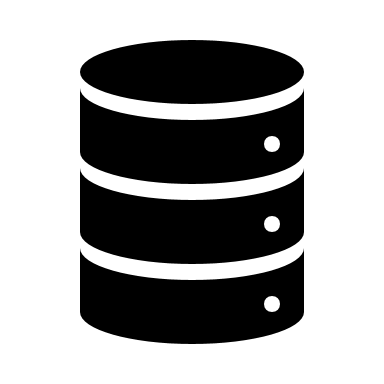